REPRODUCTION in FUNGI
Fungi, have the ability of asexual (sporulation) and sexual reproduction. 

If myceliums get mature and stored enough food or environmental conditions become suitable for sporulation, the hyphae (generally aerial hyphae) will develop spores in different shapes.

When spores get matured they leave the hyphae and become independent. After that they develop new fungi by germination in optimal environment and conditions

Fungal spores have different shapes and structures 

This feature is used for the fungal classification

The fungal spores are very resistant to environmental conditions. Because of this they can live for many years and reside infective
There can be found one or more nucleus placed in a spore, at the end of sexual or asexual reproduction.

Around the spore a thick spore protection coat (epispore) and under this coat an endospore that surrounds the protoplasm is found

In some fungal spores there is an extra coat (perispore) can be found that surrounds the spore exterior

In a spore cytoplasm nucleus, vacuoles, lipid granules and enough organic and inorganic compounds are found to build new fungi
During the development of tallus from spore (germination), spores get water inside and become swelling. After getting enough water and other necessary substances, a germ tube grow longer from inside to outside

This tube developes rapidly and gets bigger in volume to differentiate into hyphae that are special to the species. These hyphae are also develop other reproductive hyphae
Spores
Asexual Spores  			Sexual Spores
Asexual Spores 

		Asexual spores, occurs from single pareteral fungus and thus they will become identic to parenteral fungus genetically

Arthrospore

Blastospore

Clamidospore

Conidiospore

Sporangiospore
Arthrospore 

No major change is observed in shape of hypha while developing Arthrospore

Only reproductive hyphae are seperated by septumes (fragmentation) 

Arthrospores which are oval or cylindrical shaped leave the hyphae and become independent. In optimal environmental conditions they germinate and each of them turn into new fungus

In dermatophytes arthrospores can be observed mostly on skin and hairs, they are not observed on fungal cultures
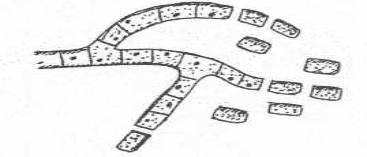 Arthrospore
Blastospore 

In flamentous Ascomycetes fungi, yeasts and fungi that form yeast-like colony, tiny buds (tomurcuk) occur on different places of hyphae. Generally, more than one small buds  (blastospores) are developed and grow

Blastospores become independent after getting matured

Blastospores, may remain attached to the hyphae or main cell (Saccharomyces cerevisiae)
Clamidospore 
Some cells in hyphae gets bigger, develops, edge (cell wall) gets thicker and protoplasma gets concentrated to form clamidospores
The spores surrounded with thick cell Wall resists to the environmental conditions (mechanical, physical and chemical factors)
Clamidospores may ocur in the middle, side ant at the end of the hyphae
Conidiospore 

Flamentous Ascomycetes and several Deuteromycetes (Fungi imperfecti) fungi exhibites

Spores (conidia), arise beside and at the end of the special reproductive hyphae (conidiophore)

These hypahe, occur by the modificaiton and differntiation of aerial hyphae

Some spores occur directly on fertile hyphae

Some other spores may occur on a short sterigmata (Sporotrichum)
Conidiospore 

In Dermatophytes (Microsporum, Trichopyton ) 2 different conidium found on the same hyphae 

Single cell types are localised on different places of hyphae and small, oval, spherical shaped  (microconidium)

Multicellular cell types are big spores which are also lemon or puro shaped (makrokonidium) and these spores are seperated into more than one cell by septums (Microsporum canis)

Conidiums are spherical, round, shuttle or bottle like shaped, big or small sized spores

The morphological characteristics like the size, shape, arrangement and other features of conidiospores are used to discriminate fungal species (Aspergillus, Penicillium ve Hormodendrum )
Sporangiospore 
Observed in Phycomycetes fungi

These spores (sporangiospore) are localised at the end of the special hyphae (sporangiophore) which are big and spherical shaped sacs (kese) (sporangium). These small, dehidrated and thick edged spores are located in these sporangiums

Columella is found at the bottom of sporangiums in order to support 

When these sporangiums are burst spores come out. Optimal environmental conditions lead to the germination of these spores in order to form their own fungal species

Rhizopus nigricans
Sexual  Spores 
		In sexual reproduction, sexual spores arise from the fusion of two distinct sex’s germ cells

		There are 4 stages in sexual reproduction
	1) Developing of gamet or sexual organs of cells
	2) The fusion of these organs (plasmogami), rapidly or soon nuclear fusion (karyogami) 
	3) Meiosis in haploid fungi 
	4) Occurrence and developing of spores
Sexual Spores
Ascospores

Basidospores

Oospores

Zygospores
Ascospores
In Ascomycetes fungi sexual spores are prodeuced in enlarged and elongated cell sacs called ascus 
On the same or distinct hyphae, 2 neighbour cells (ascogonium and anteridium) elongated each other and fused to form ascospores 
First 2 cell membranes melt and get lost
Then anteridial nucleus goes into ascogonium and new cell become 2 nucleated
After nucleuses combined, the division of meiosis starts
After 2 or more divisions nucleuses surrounded by thick protection coat
Thus 4 or 8 haploid ascospores will occur
When spores get matured the sac will be teared and spores get out
Basidiosporlar
These sexual spores are found in Basidiomycetes 
With the enlargement of Basidiums and occurrence of  basidiospores they will look like ascospores 
First the neighbour cells elongated to each other and the membrane get lost
Then, the nucleus of one cell goes into other’s and become single nucleated
The single nucleus continues meiosis division and seperated into 4 haploid nucleus
At the end of Basidiums, for each cell a sterigmata (basidium) will occur and each nucleuses goes into its own sterigmata to form basidiospores  
Spores leave and spread to the environment
They form new fungi by germination at the optimum conditions
Basidiospores, are developed externally (just the opposite of ascospores)
Oospores
In Oomycetes class fungi sexual reproduction occures by oospores 

Male gamet (anteridium) is smaller than the female gamet (oogonium) and  differs in shape

Oospores are formed by the joining of these gamets
 
Oospores are thick walled, round shaped, resistant to the environmental conditions and full of food

In Saprolegnia fungi, among the gamets found on the same fungi are flamentous and originated from another hyphae

Round and spherical shaped gamet elongated to the oogonium and joins by fertilisation tube to form oospores

The occurence of gamets from the same fungi’s hyphae is called homotallic, from different fungal hyphae is called heterotallic
Zygospores
In Zygomycetes class fungi gametangiums (+ and - cells) originated from branches of somatic hyphae and they are found on the same fungi (homotallic)
There will be no definitive shaped male or female cells occured
2 gamets which looks like each other elongated to each other and joins to form sexual spore (zygospore)
During joining the intrasellular compartments get lost and both nucleuses fused
Then the around of the spore surrounded by a thick protection coat
At the optimum conditions Zygospore germinated and produce new hyphae and fungi